Global nanotech products soil revitalizer
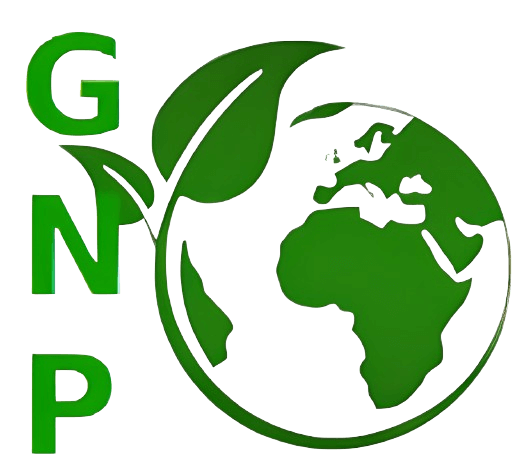 soil revitAlizer
2
Soil Revitalizer sweetens and neutralizes the soil. 
It is designed to use for agricultural crops to lower the salt and salinity from the soil.
It creates a better environment that helps condition the soil for improved plant performance and vigor.
 
Soil Revitalizer contains balanced minerals and humic acids with nano-enhanced carbon and soil-friendly microbes. 

Soil Revitalizer’s formulation combined with soil-essential microbes help break down chloride and other sodium-based salts as well soil compaction to help release "tied up" minerals in the soil. 

Decomposition of chloride and other sodium-based salts that interfere with soil pH chemistry is accomplished by aerating inner-soil molecules with help of nano-enhanced carbon. 

Depending on the present soil pH and compaction levels, Soil Revitalizer can increase and/or lower pH, based on soil acidity or alkalinity.
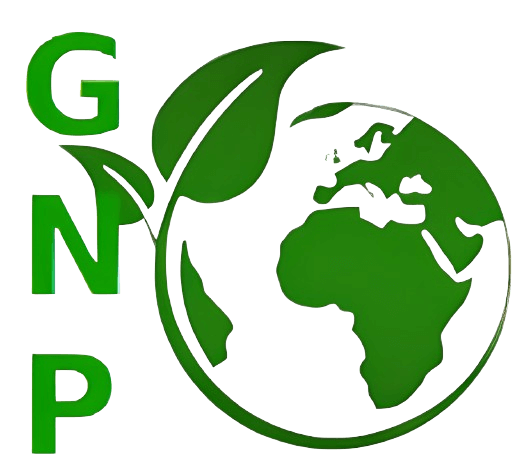 soil revitAlizer BENEFITS
3
Increases organic matter in the soil.
Loosens soil mineral compactions.
Breaks down and reduces soil compactions and chemical and salt residues left behind by fertilizer, herbicide, insecticides, and many agricultural chemicals that contain dangerous amounts of salt.
Makes soil closer to neutral pH and ready for row crops and vegetables grown in one-season applications.
Helps maintain pH close to normal based on soil type and region.
Helps retain moisture, minerals, and other plant nutrients in sandy and clay-type soils.
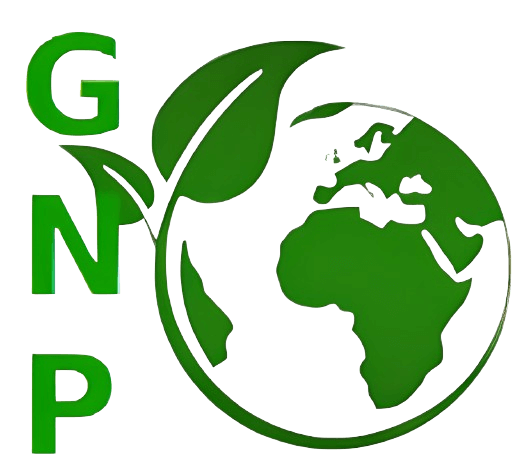 soil revitAlizer BENEFITS
4
When the salt gets accumulated in the soil from fertilizers, herbicides, insecticides, fungicides, and various salt based chemical, the soil revitalizers raises the organic matter in the soil, improves air transmission for healthier roots, rates, and helps with moisture retention.
Supports and improves abiotic stress tolerance. 
Increases water retention.
Supports native beneficial soil organisms and beneficial microbes.
Increases metabolic activity of soil microorganisms. 
Increases root activity for larger, stronger root systems.
Changes soil cation exchange capacity (CEC). 
Helps condition the soil for improved plant performance and vigor.
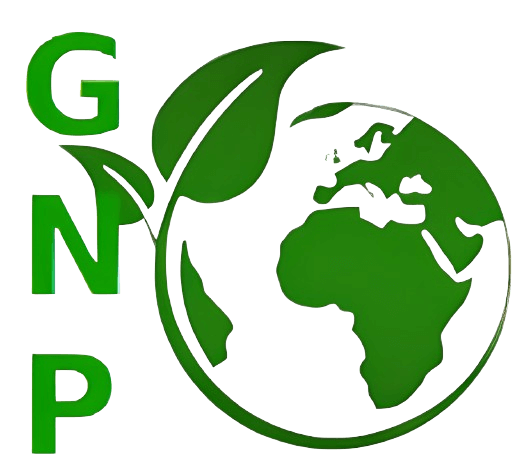 Ease of Use
5
Fast-acting and maximum absorbency.

100% water soluble and bio-available.

Can be applied through irrigation systems or fertigated through sprinkler systems.

Can be mixed with various liquid fertilizers formulations.

Easy to handle and mix.

It can be used on many different crops.

It can be applied with a sprayer or planter making direct contact with the soil.

It has been used in the USA for more than 20 years as well as India.
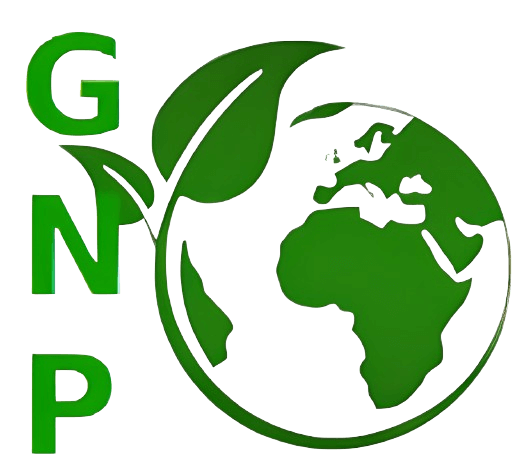 TYPICAL APPLICATIONS
6
For soil with high compaction and high acidic pH levels
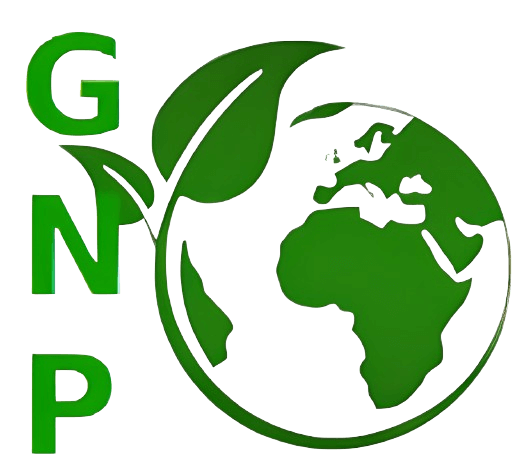 TYPICAL APPLICATIONS
7
For soil with high compaction and high alkaline pH levels
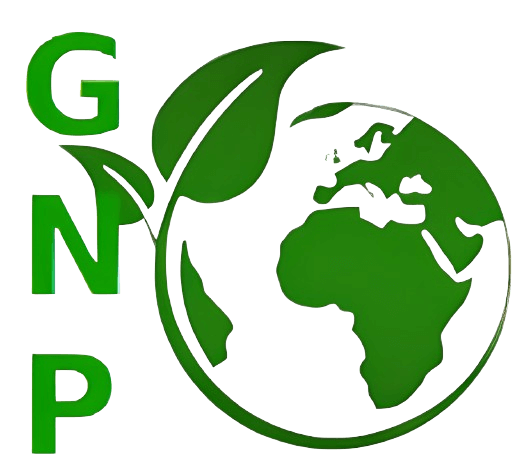 RECOMMENdATIONs
8
General Recommendation for maintenance and regular use: 
During annual growing cycle 
For Row Crops: 2‒4 quarts of concentrate per acre. with 10–15 gallons of water.
For Alfalfa, Hay, & Pasture Ground: 1‒2 quarts of concentrate per acre. with 10–15 gallons of water.
For Lawn & Turf: 2–4 fl oz per gallon to cover 1000 sq ft
For Home Landscape & Gardens: 1–2 fl oz per gallon to cover 1000 sq ft. 
Apply Soil Revitalizer to turf or gardens during the spring, summer or fall. It should be applied in the morning or early evening. It reacts with the soil within weeks, eliminating the need to apply the treatment 3–5 months in advance. Treat gardens after tilling and before planting. It may be used in combination with fertilizers, soil conditioners, and herbicides.
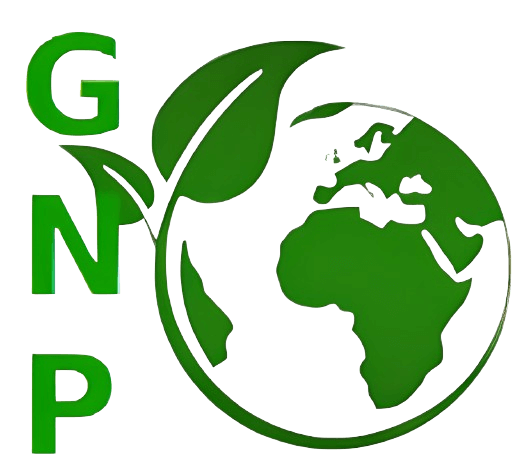 CONTACT:
David Crews
President
Telephone: 720-315-2717
David@Globalnanoproducts.com
www.globalnanoproducts.com
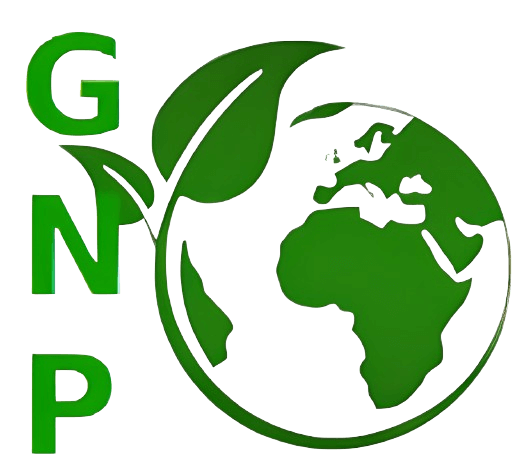